What factors are favoring more livestock/crop interaction?
Income potential of livestock, ability to spread risk
Added value opportunities, export expansion
Use of cover crops for soil benefits, potential livestock feed
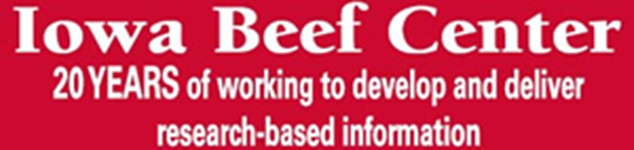 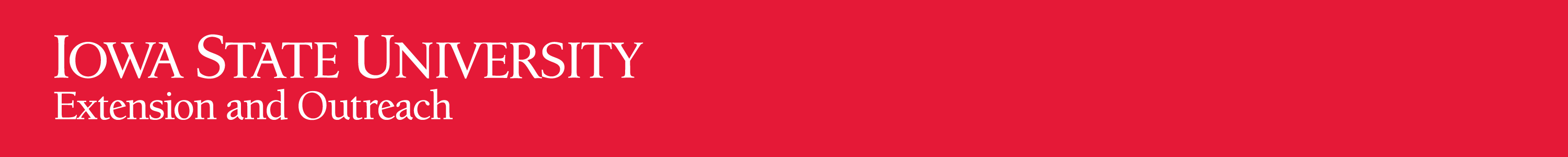